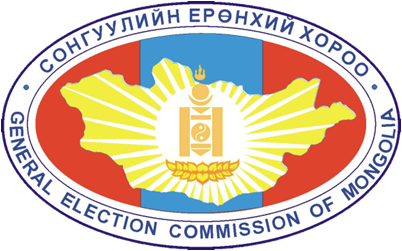 Сонгуулийн сурталчилгаа
www.gec.gov.mn
Агуулга
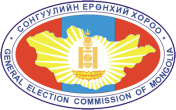 Сонгуулийн сурталчилгаа, мөрийн хөтөлбөр 
Сонгуулийн сурталчилгаа явуулах эрх бүхий этгээд, тэдгээрийн бүртгэл хөтлөх, үнэмлэх олгох
Сонгуулийн сурталчилгааны төрөл
Хууль бус сурталчилгааг хориглох, зөрчлийн талаар мэдээлэх
Сонгуулийн сурталчилгаа, мөрийн хөтөлбөр
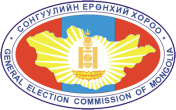 Сонгуулийн мөрийн хөтөлбөр нь Төсвийн тогтвортой байдлын тухай, Хөгжлийн бодлого төлөвлөлтийн тухай хуульд нийцсэн байдалд болон хэрэгжүүлэх санхүүгийн эх үүсвэрийн талаарх тооцоо, судалгааг төрийн  аудитын байгууллагаар хянуулсан байна.
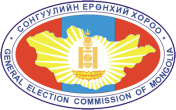 Сонгуулийн сурталчилгаа
23.00 цагаас дараа өдрийн 07.00 цаг хүртэлх хугацаанд чанга яригч ашиглахыг хориглоно. /70.5.6/
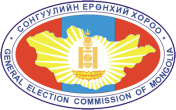 Сонгуулийн сурталчилгааны арга, хэлбэр
[Speaker Notes: Намын далбаа- штаб, ухуулах байр, самбар, тээврийн хэрэгсэл
Уулзалт, цуглаан – тухайн шатны Засаг дарга дэмжлэг үзүүлж, тэгш хандах үүрэгтэй. /80.3/
Ухуулах байр – хэсэг бүрт 2-оос илүүгүй
Радио, тв – зөвхөн зөвшөөрөл авсан радио, тв-ээр. Хоногт 60 минутаас илүүгүй. 
Мэтгэлцээн – 4-өөс доошгүй төлөөлөл оролцоно. 
Машин – аймаг, нийслэлийн сонгуулийн хорооны тэмдэгтэй байна.]
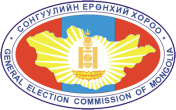 Нам, эвслийн хэвлэмэл материалын төрөл
Мөрийн хөтөлбөр
	Дөрвөн хэвлэлийн хуудас сонин эсхүл  	сэтгүүл
Сонгуулийн сурталчилгааны бусад материал
	Гурван хэвлэлийн хуудас сонин эсхүл 
	сэтгүүл
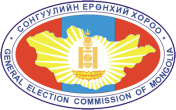 Нэр дэвшигчийн хэвлэмэл материалын төрөл
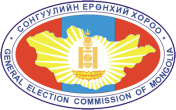 Сонгуулийн эрх бүхий этгээд
[Speaker Notes: Улсын Их Хурлын олонхийн сонгуулийн тогтолцооны нэр дэвшигчийн сонгуулийн штаб нь тухайн тойрог дахь нам, эвслийн сонгуулийн сурталчилгааг давхар хариуцах ба нэр дэвшүүлсэн нам, эвслийн орон нутаг дахь салбар байгууллагууд сонгуулийн штабын үйл ажиллагаанд тусална /72.4/]
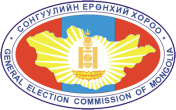 Нэр дэвшигчийн сонгуулийн штаб
* Үнэмлэхийг аймаг, нийслэл, сум, дүүргийн 
сонгуулийн хороо олгоно.
Хэвлэмэл материалд тавигдах шаардлага
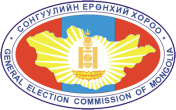 Сонгуулийн сурталчилгааны хэвлэмэл материалын хэмжээ, хэлбэрээс үл хамааран нүүр тус бүрийн доор тухайн материалыг эрхлэн хэвлүүлсэн нэр дэвшигч, нам, эвслийн нэр, эсхүл тэдгээрийн сонгуулийн штабын нэрийг дурдах ба хариуцлагыг сонгуулийн штабын удирдлага хүлээнэ. /77.6/
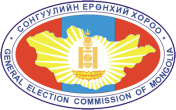 Хууль бус сурталчилгаа
Сонгуулийн тухай хуулийн 70-р зүйл.
Ээлжит сонгуулийн жил эхэлснээс хойш санал хурааж дуустал
Сонгуулийн сурталчилгааны хугацаанд.
[Speaker Notes: Аливаа этгээд санал авах өдөр хүртэлх 7 хоногийн хугацаанд нам, нэр дэвшигчдийн талаар 
Санал асуулга явуулах
Энэ төрлийн мэдээллийг бүх төрлийн мэдээллийн хэрэгсэл ашиглан нийтлэх, тараахыг хориглоно.]
Сонгуулийн сурталчилгааны зөрчлийн талаар мэдэгдэх
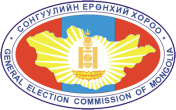 Сонгогчид бэлэн мөнгө, эд зүйл тараасныг сонгогч баримттайгаар цагдаагийн байгууллагад мэдэгдэж болно.

Сонгогч хууль бусаар мөнгө, эд зүйл тараасан этгээд захиргааны болон эрүүгийн хариуцлага хүлээсэн бол тараасан бэлэн мөнгө, эд барааны үнийн дүнг 20 дахин нэмэгдүүлсэнтэй тэнцэх мөнгөн урамшууллыг олгож, гэм буруутнаар нөхөн төлүүлнэ.
Сонгуулийн тухай хууль 71-р зүйл
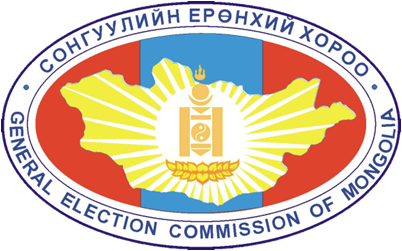 www.gec.gov.mn